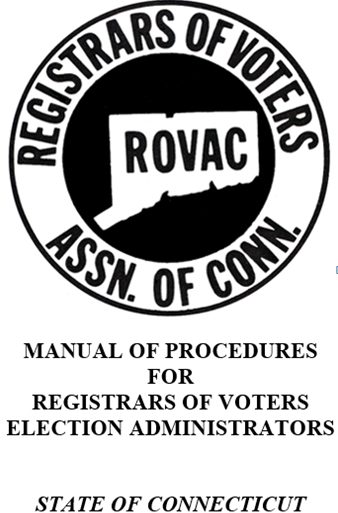 Committee: Darlene Burrell, Mark Dobbins, Dotti Dori, Monita Hebert, Alice Kelly, Sharon Krawiecki, Georgia Pech & Lisa Santangelo
COMPANION GUIDE to:
CT General Statutes
Public Acts
Regulations
SOTS Guidelines
Best Practices
Handbook Puts Them Together Per Task

Pg 2 - 3
ON-LINE USE RECOMMENDED
Easy Navigation Through Manual
Links to:
To & From Chapters and Table of Contents
References
Statutes          (§9-6)
Regulations   (Reg. 9-5a)
Public Acts    (PA393)
SOTS Manuals & Guides
HAVA
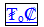 PRINCIPLES & PLEDGE
Principles of Election / Registration Officials
Standards of Conduct for Elections / Registration Officials
My Personal Pledge to Freedom, Democracy & My Profession:


Pg 4
REGISTRAR’S RESPONSIBILITIES
Governed by CT General Statutes
Paid by Municipality
Work Closely with Office of SOTS
Endorsed by Political Party 
Politics Does Not Belong in ROV’s Office.  
Ensure Fair & Equitable Implementation of all Laws.
Ch1, Pg 5
LIST OFREGISTRAR’S RESPONSIBILITIES
List of Duties CT Registrars are required to do
Tool Often Used In:
Budget Preparation
List available on ROVAC.org as an Excel document allowing hours per task to be entered.
Helping Other Know What a Registrar Does
Quick Review for ROV

Ch1, Pg 6 - 10
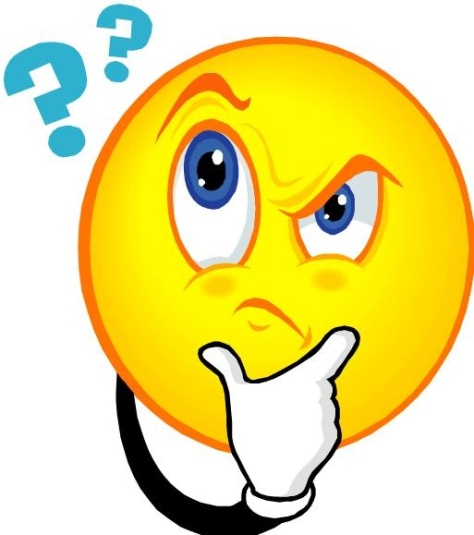 SOTS
Opinion & Interpretation Concerning Rulings Regarding Administration of  Elections & Primaries Presumed Correct 
In Writing
List of SOTS’s Duties Relating to ROV
LEAD
Legislation & Elections Admin. Division

Ch 2, Pg 11 - 12
SEEC
State Election Enforcement Commission 
 Duties Relating to ROV
Investigate Complaints of Election Law Violations
Power to charge civil penalties


Ch3, Pg 13 - 14
VOTER REGISTRATION & ENROLLMENT
Admission of Electors
Procedures
Registration Sessions
Enrollment of Electors/Party Affiliation
Felon
Registry List

Ch4, Pg 15 - 28
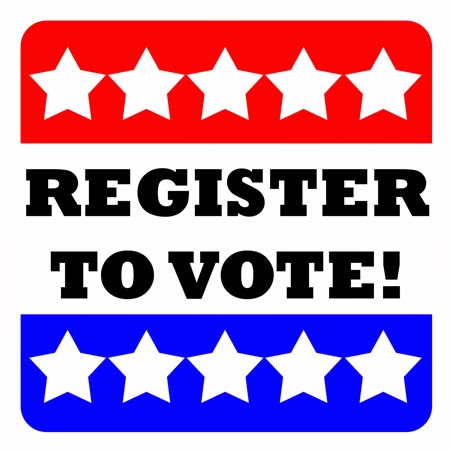 CANVASS
Requirements
Types of Canvass
In Person
Telephone
Mail
NCOA
Combination
Step by Step Instructions on NCOA

Ch 5, Pg 29 - 37
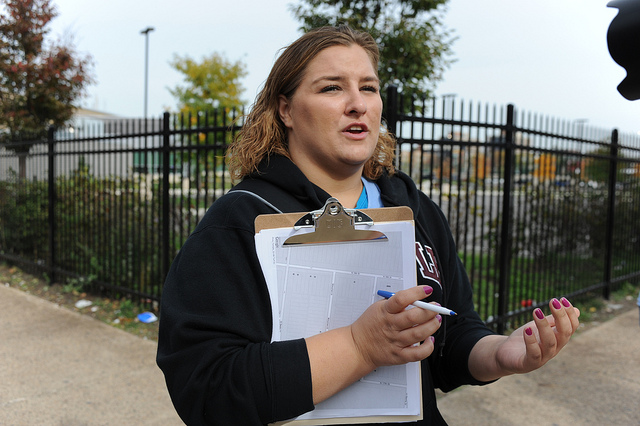 DUPLICATE VOTERS
Goal
Only One Record Per Voter
Procedure
Step By Step Instructions

Try to Preserve ORIGINAL Record

Ch 6, Pg 38 - 41
FOI
FREEDOM OF INFORMATION ACT OF CT
Questions and Answers from FOI
Relating to ROV
Records to be Released
Timing
Fees
FOI Pertains to Existing Records Only

Ch 7, Pg 42 - 43
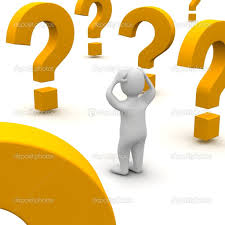 RETENTION & DISPOSITION
Records & Documents
Requirements Apply Only to Official Record Copies.  
http://www.ctstatelibrary.org



Ch 8, Pg 44
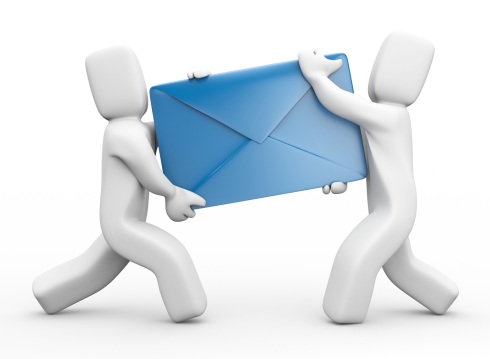 PETITIONS
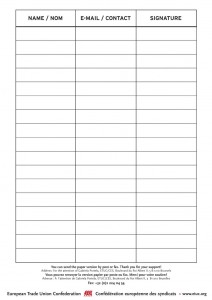 Primary Petition Procedures
Forms
Signature Requirements 
Checking
Filing
ROV Not Responsible for Nomination Petitions

Ch 9, Pg 45 - 52
BALLOT    TYPES
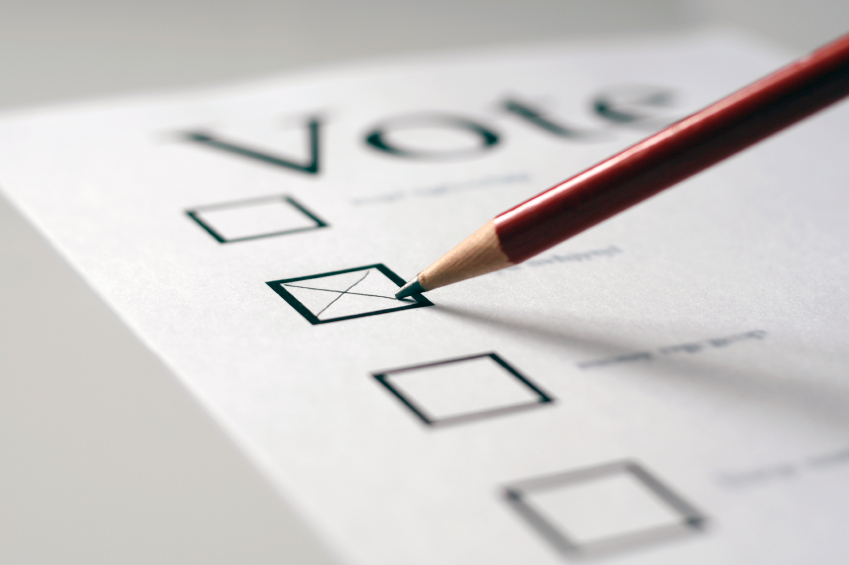 Official Regular
Absentee
Supervised
Provisional (overseas)
Overseas
Emergency
Presidential 
Blank
EDR


Ch 10, Pg 53 - 56
EMS
Election Management System
Communication Tool to Provide to SOTS
Mandated
Election Reports
Election Results
Etc.
To Public and Media
Election Results

Ch 11, Pg 57 - 62
PRIMARIES
Procedures
Possible # of Primaries in a Year
Dates & Times
Absentee Ballots
Forms, Notices, Press Releases


Ch 12, Pg 63 - 72
EDR
Election Day Registration
Location & Staffing
Eligibility and Identification Requirements
Admitting Procedures
Voting Procedures
Closing the EDR Location
Suggestions and Best Practices

Ch 13, Pg 73 - 75
ELECTION
Types of Elections
Hours of Voting
Voting Districts
Place of Holding Elections
Supervised Absentee Balloting
Write-In 
AB Check-Off
Tabulators
Accessible Voting System
Sessions                            
Ch 14, Pg 76 - 79
ELECTION (continued)
Voter Registry List
Notices
Election Day Workers
Unofficial Checkers
Certifications
Voter ID Requirements
Emergency Contingency Plan
Presence of Registrars
“To Do” Check List

Ch 14, Pg 79 - 87
SPECIAL ELECTION
Election Not a Regular Election
Filling Vacancies or
Create a New Office
Instruction Summary
SOTS to Provide Specific Instructions


Ch 15, Pg 88 - 90
REFERENDA
Ref. Not Held In Conjunction with a Regular or Special Election
Ref. in Conjunction with a Regular Election
Petition to Initiate Local Ref.
Recanvass on Close Question Vote 
Charter Enactment or Revision 
Regional School District Ref.

Ch 16, Pg 91 - 97
TABULATOR – MEMORY CARDTESTING – SET UP
Preparations
Test Deck
Changing Date & Time
Testing Ballot Box Deflector
Step By Step Instructions 
Including Supervisory Instructions

Ch 17, Pg 98 - 100
RECANVASS
Reasons to Recount Ballots
Instruction Summary
Link to SOTS “Recanvass Procedure Manual”




Ch 18, Pg 101 - 106
AUDIT  POST-ELECTION
Steps to Take: 
Preparing for an Audit
Conducting an Audit
Counting the Total for Candidates
Two Methods of Counting
Link to the SOTS Audit Procedures Manual

Ch 19, Pg 107 - 109
TAXES, POLLWORKERS
From IRS:
Form I-9 not required
The immigration Reform & Control Act of 11/6 1986 (IRCA) Public Law 99-603; U.S. Immigration & Customs Enforcements (ICE) Homeland Security Investigations 11/19/2013
Form W-4 not required (Per IRS)
their filing status and # of exemptions don’t matter
they are not required to withhold federal income tax.
? CT W-4 may be required?	
Ch 20, Pg 110 - 111
HELPFUL HINTS & ON-LINE LINKS
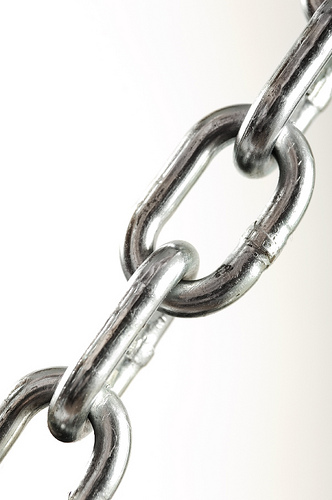 Hints / Instructional Information
CVRS (ConnVerse)
How To …
On-Line Links to:
Manuals & Instructions
Election Related Miscellaneous


Ch 21, Pg 112 - 115
CVRS ALPHA INDEX
Connecticut Voter Registration System
ConnVerse
User Manuals
Found on CVRS Login Page
Index Provides:
Page # in Manual
Navigation Menu Tabs to Click on in CVRS

Ch 22, Pg 116 - 125
GLOSSARY
Commonly used in election law:
Words
Phrases
Titles
Etc.


Ch 23, Pg 126 - 131
MANUAL  /  HANDBOOK
A work in progress.  
Comments and suggestions welcome.  
Send to handbook committee
 burrdar@cox.net